Добровольческая деятельность   проекта «Баюнки здоровья»
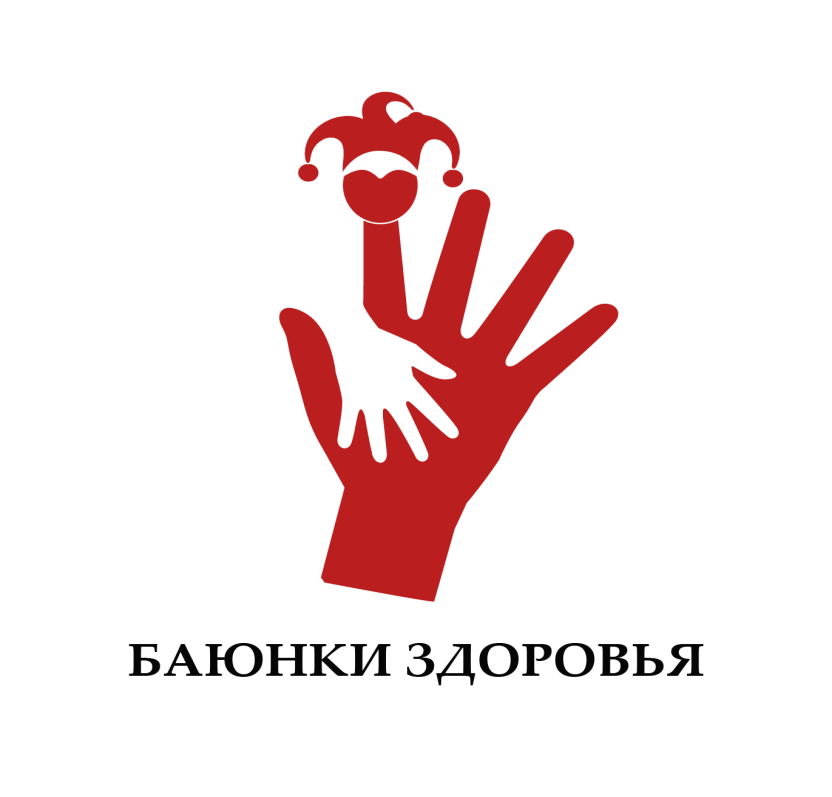 ГАПОУ АО «Архангельский медицинский колледж»
«Волонтёрство важно всегда и везде, но в наше время особенно, потому что мы переживаем период бурного развития, новой технологической революции. Кажется, что машина может полностью заменить человека во всём. Искусственный интеллект в чём-то может быть эффективнее, но в нём нет того, что присуще человеку, – сердца, души, сострадания»
              (Путин В. В., форум «Доброволец России», г.Сочи, 5 декабря 2019г.)
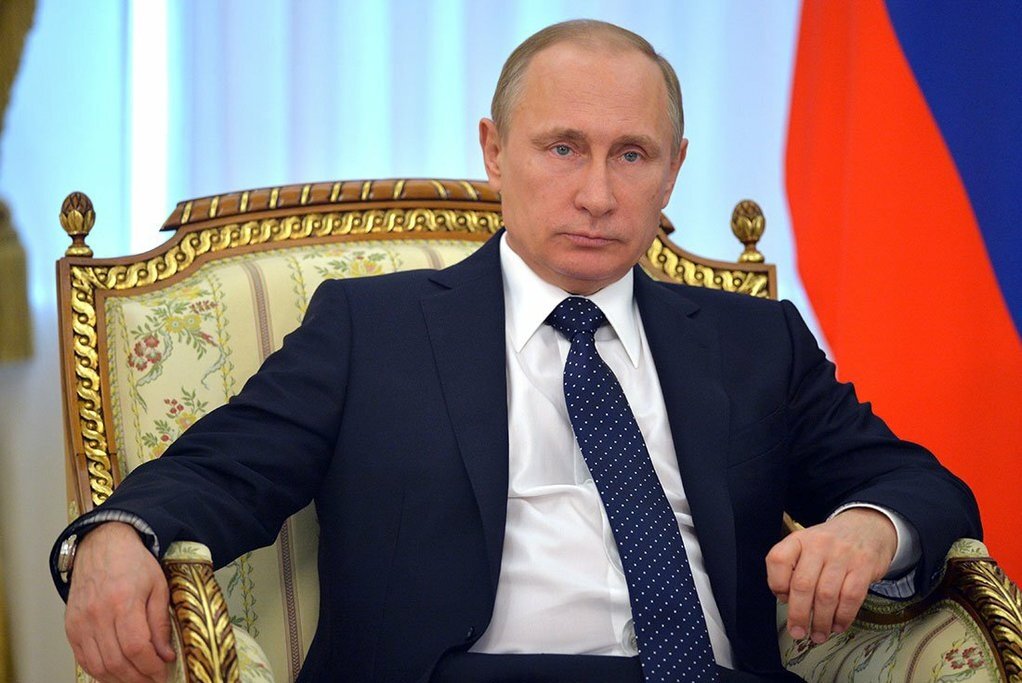 Проект
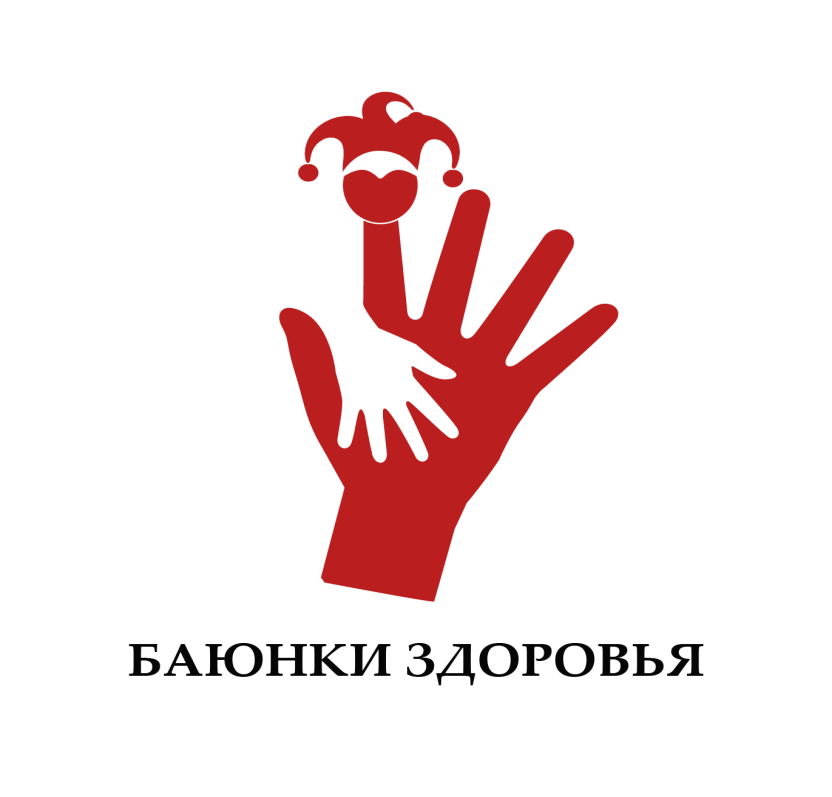 «Баюнок» (от слова «баять») - сказочник
Северный писатель 
Борис Викторович Шергин (1896-1973), создатель словаря поморских слов
Задачи нашего проекта
Подготовительный этап: создание декораций, костюмов, репетиции, ….
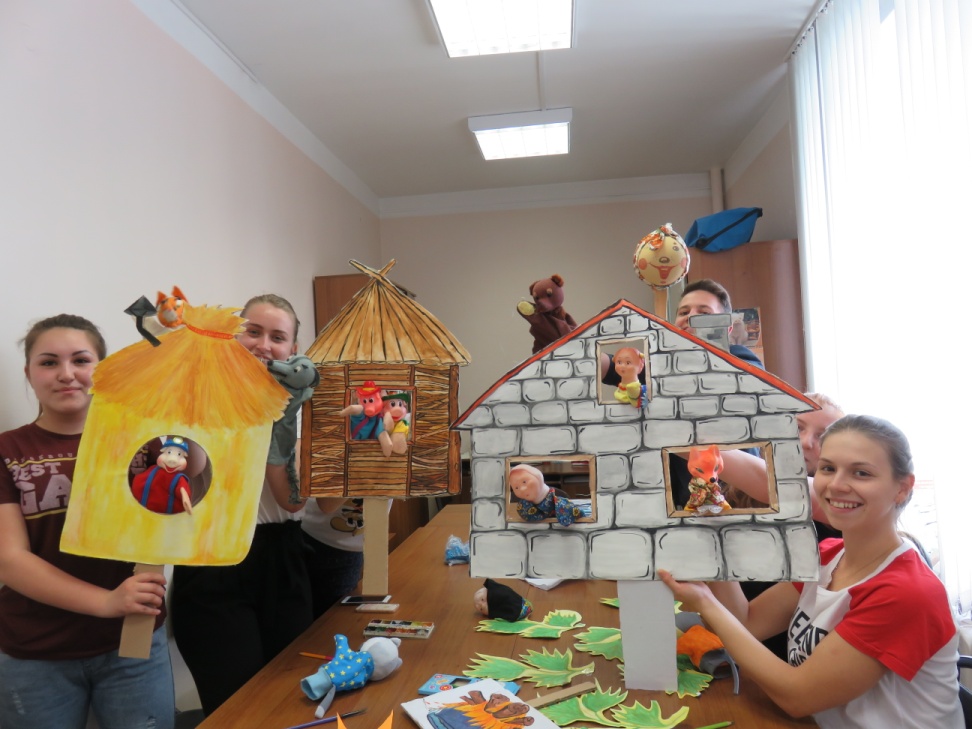 Театрализованная концертно-игровая программа «С Новым Годом!»
22 декабря 2016 года состоялось первое представление!
ГБУЗ АО «АОДКБ  им. П.Г. Выжлецова», отделении химиотерапии опухолей
А теперь у нас есть целый репертуар!
Театрализованная концертно-игровая программа                              «С Новым Годом!»
Кукольное театрализованное представление-сказка «Репка»
Архангельская областная детская клиническая больница им. П.Г. Выжлецова
Кукольное театрализованное представление-сказка «Теремок на новый лад»
Архангельская областная детская клиническая больница им. П.Г. Выжлецова
Кукольное театрализованное представление-сказка «Колобок на новый лад»
Архангельская областная детская клиническая больница им. П.Г. Выжлецова
Познавательное игровое представление
 «Учимся хорошим манерам»
Сказочный герой Михалыч
Архангельская областная детская клиническая больница им. П.Г. Выжлецова
Кукольное театрализованное представление-сказка 
«Подарок для солнышка»
Кукольное театрализованное представление-сказка
 «Три поросенка на новый лад»
Архангельская областная детская клиническая больница  им. П.Г. Выжлецова
Театрализованное представление «Новогодняя сказка или похищение волшебного посоха»
Архангельская областная детская клиническая больница  им. П.Г. Выжлецова
Вместе мы можем!
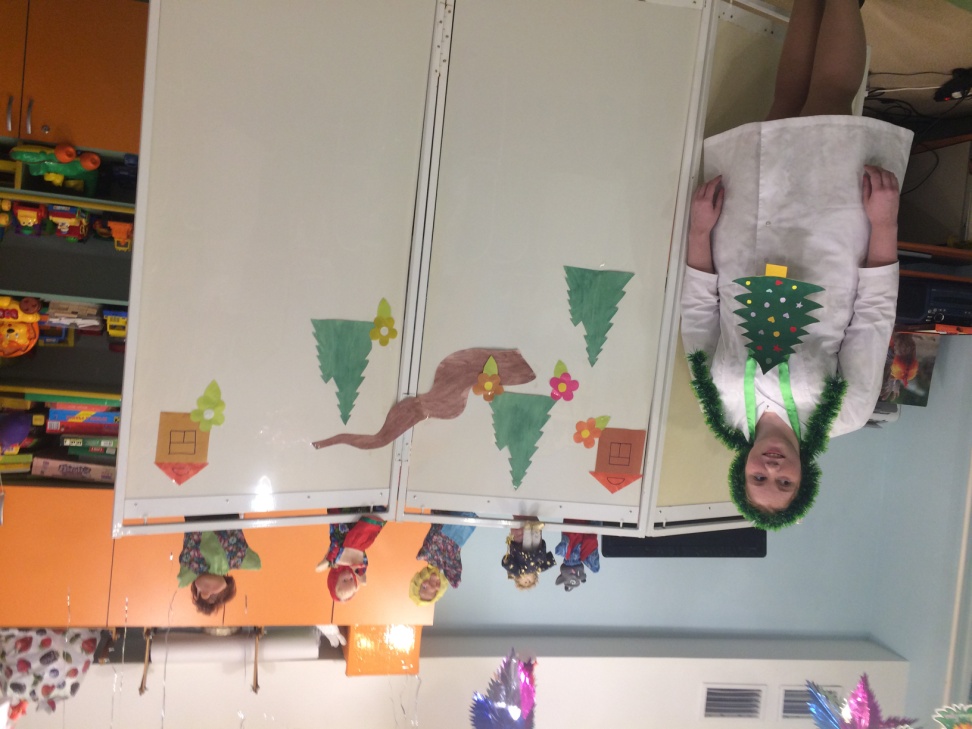 «Отделение химиотерапии опухолей Архангельской областной детской клинической больницы им. П.Г. Выжлецова  я посетила уже четыре раза. С самого начала учебы в колледже у меня было желание навещать больных детей. Несмотря на свое заболевание, дети с улыбками встречали наших героев сказок. Хочется чаще приходить в детские отделения и приносить радость маленьким пациентам» 
(Ирина Морозова, 3 курс, отделение «Акушерское дело»).

«Мы посещали больных детей. Для них у нас был маленький подарок в виде сказки - «Колобок на новый лад». Волнения не было, ведь дело очень хорошее – порадовать детей и увидеть счастливую улыбку. И у нас это получилось!!! На мой взгляд, детям очень понравилось наше выступление. И они были очень рады, особенно в тот момент, когда появился Петрушка с загадками. Было очень приятно видеть, что дети смеялись и улыбались»
 (Пушкин Михаил, 2 курс, отделение «Лечебное дело»).
«…у меня большой опыт волонтерства-добровольчества. Принимаю участие во всех мероприятиях. А не так давно мы помогали в организации игры «Я – победитель» для детей с ограниченными возможностями здоровья. Программа была рассчитана на 3 дня, мы сопровождали семьи, помогали им все это время. Это был очень хороший опыт. Но, главное, ощущение, что тебя очень ждут, что ты очень нужен. До сих пор общаемся с некоторыми ребятами. Они такие позитивные, несмотря на тяжелые заболевания. Такое искреннее общение, позитивные эмоции – самая главная награда  для добровольца!»
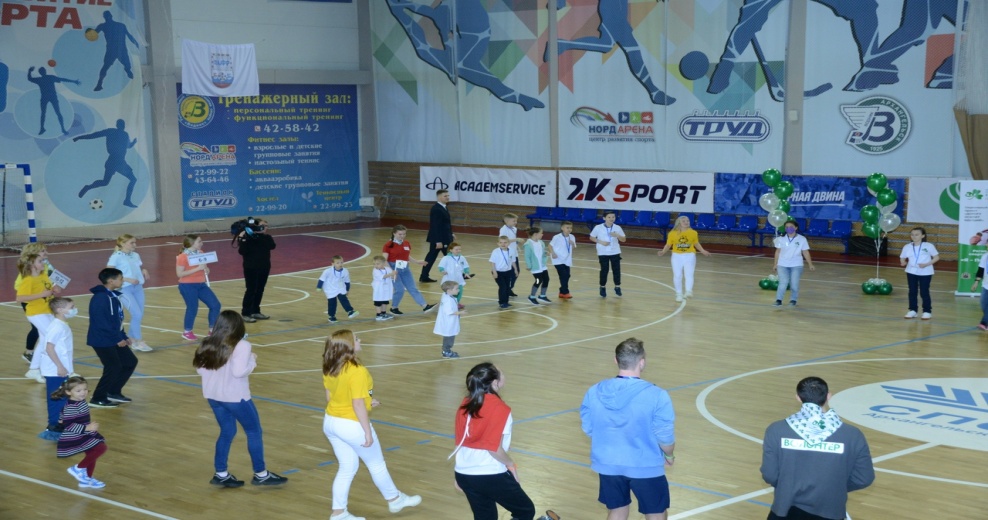 Куратор проекта Маринова Анастасия
(3 курс, отделение «Лечебное дело»)
Студенты и педагоги колледжа объединены одним общим принципом – 
бескорыстно помогать людям
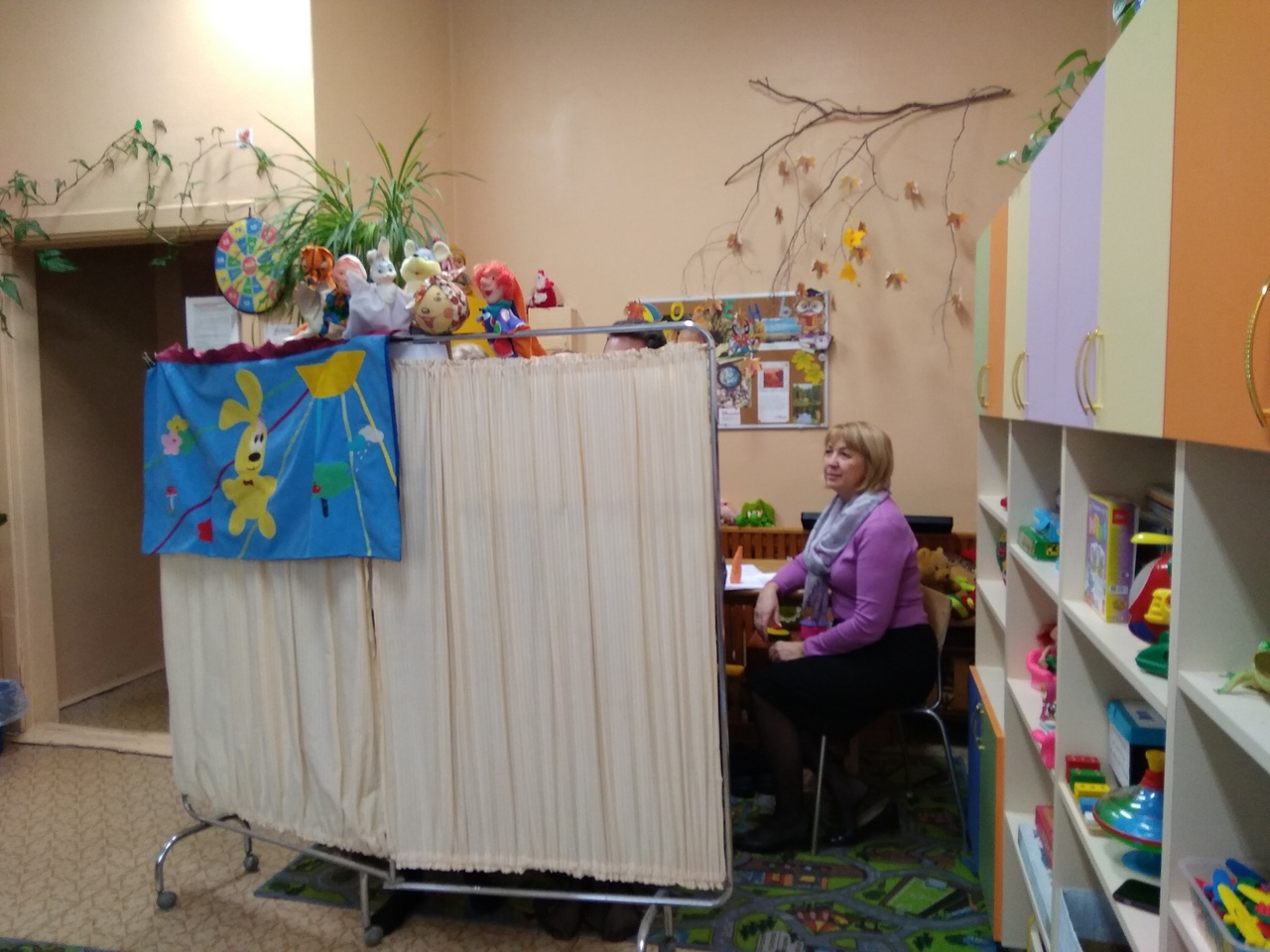 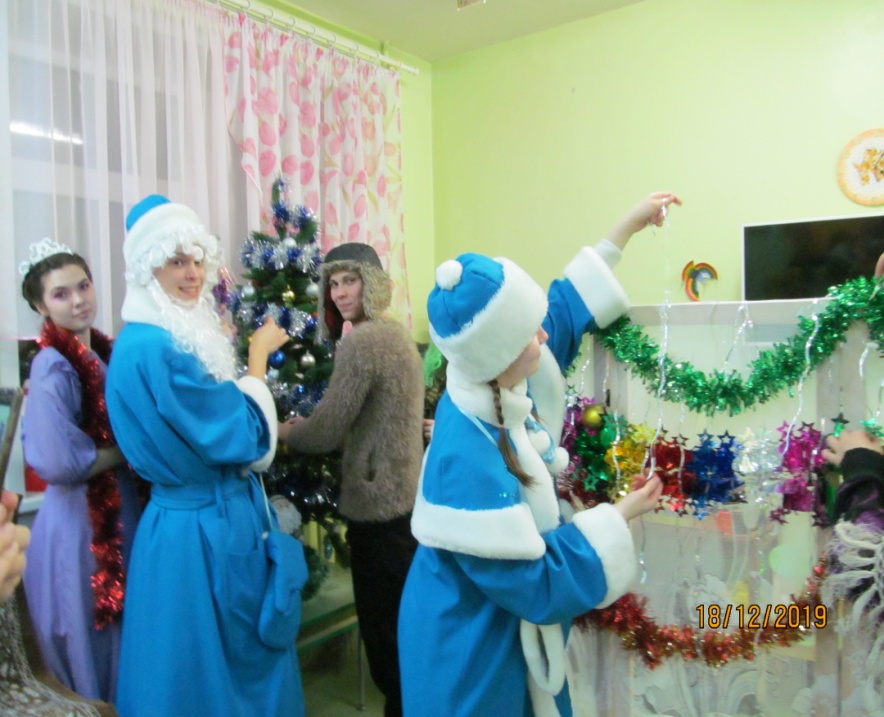 В нашей жизни есть место доброте и милосердию!
Вместе, 
сообща мы обязательно 
изменим жизнь к лучшему, 
потому что 
Россия – это мы!
Благодарим за внимание!
Присоединяйтесь к нам!!!